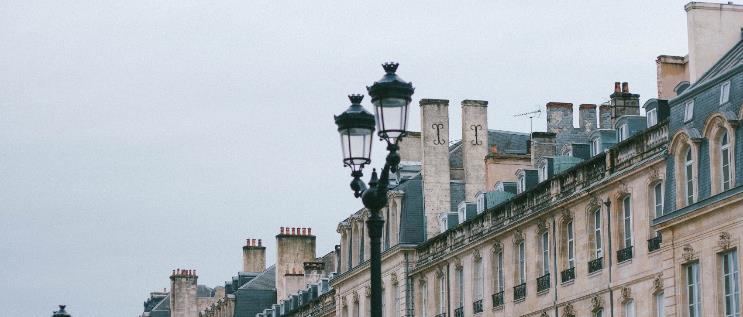 +
Your text
Enter your text
Please enter your text
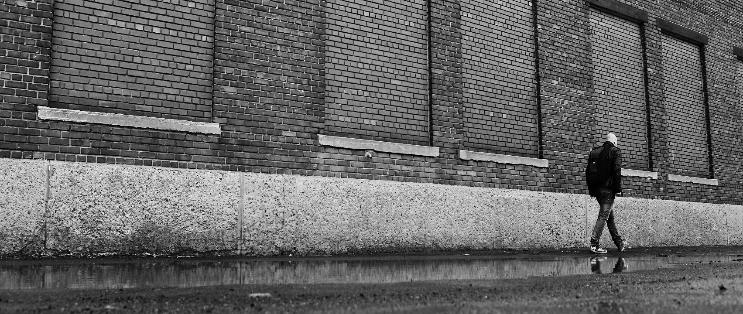 +
Your text
Enter your text
Please enter your text
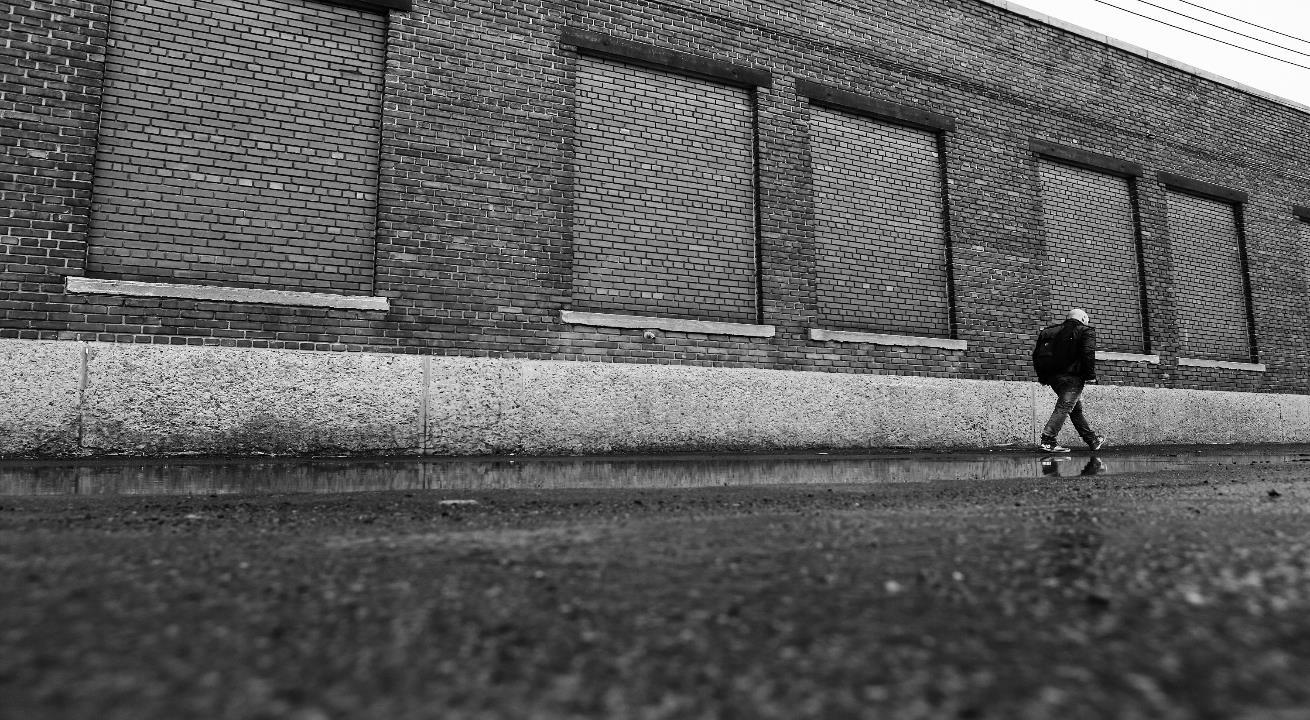 ENTER 
YOUR TITLE
Your text Your text Your text
Enter your text Enter your text
Please enter your text  Please enter your text Please enter your text Please enter your text Please enter your text
70%
30%
Your text
Enter your text
Please enter your text
Your text
Enter your text
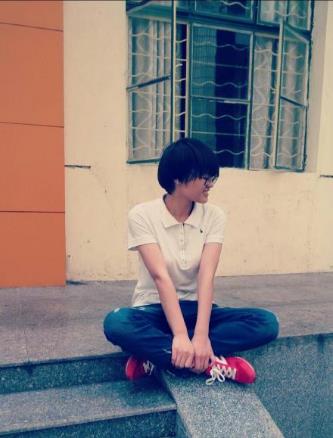 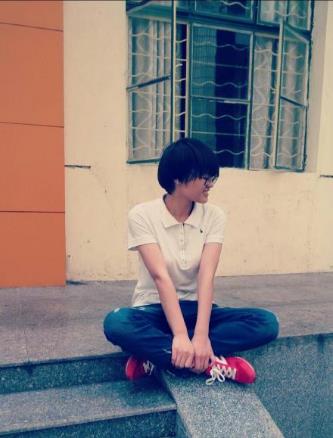 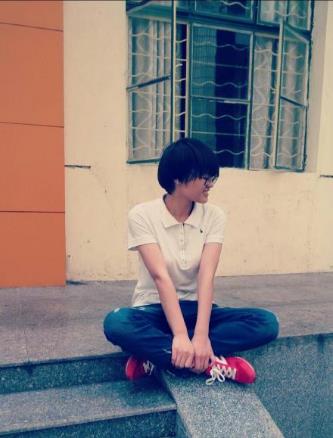 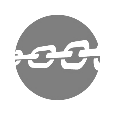 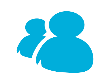 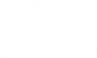 ENTER 
YOUR TITLE
ENTER 
YOUR TITLE
ENTER 
YOUR TITLE
Your text
Enter your text
Please enter your text
Your text
Enter your text
Please enter your text
Your text
Enter your text
Please enter your text
ENTER 
YOUR TITLE
Person Four
Your text
Enter your text
Enter your content
Person Three
Your text
Enter your text
Enter your content
Your text
Enter your text
Enter your content
Person Two
Your text
Enter your text
Enter your text
Enter your content
Person One
Your text
Enter your text
Enter your content
Your text
Enter your text
Enter your content
Enter your text
Enter your content
ENTER 
YOUR TITLE
Your text
Enter your text
Enter your content
Your text
Enter your text
Enter your content
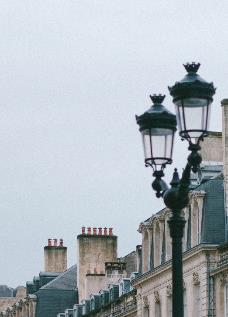 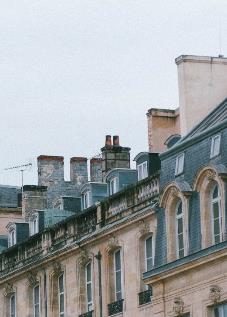 Please enter your text  Please enter your text 
Please enter your text  Please enter your text 
Enter your text Enter your text Enter your text
Please enter your text  Please enter your text 
Please enter your text  Please enter your text 
Enter your text Enter your text Enter your text
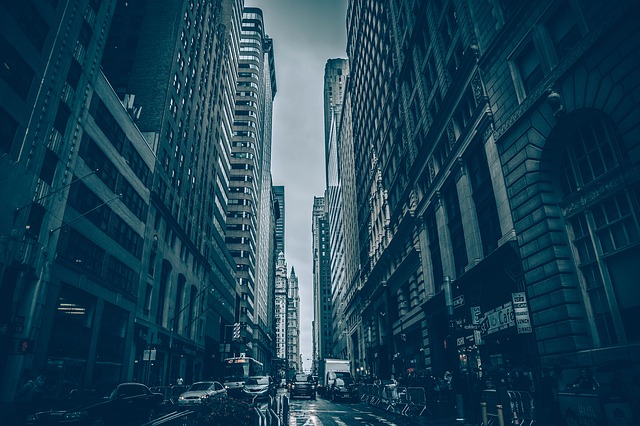 ENTER 
YOUR TITLE
Please enter your text  Please enter your text 
Please enter your text  Please enter your text 
Please enter your text  Please enter your text
Your text Enter your text Enter your text
Your text Enter your text Enter your text Enter your text
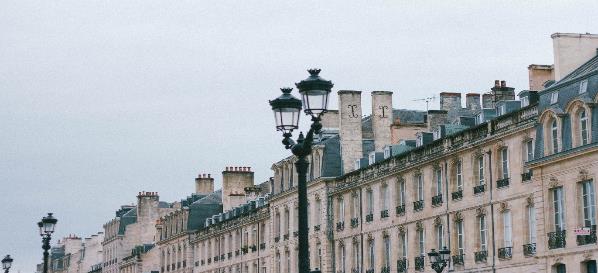 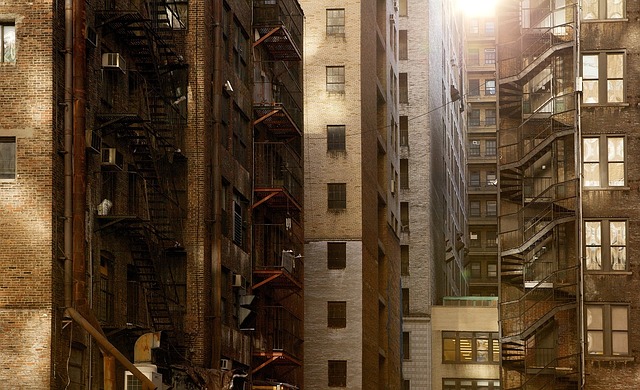 1/3
ENTER 
YOUR TITLE
Your text
Enter your text
Enter your content
Please enter your text
Your text Enter your text Enter your text
Your text Enter your text Enter your text Enter your text
2/3
Please enter your text  Please enter your text 
Please enter your text  Please enter your text 
Please enter your text  Please enter your text